Стили рисования
Работа проекта “Мультипликация”
Рисование карандашом
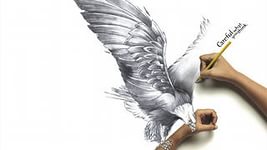 Стиль аниме
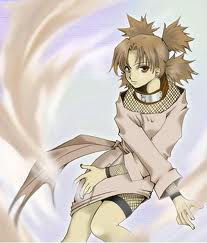 Стиль граффити
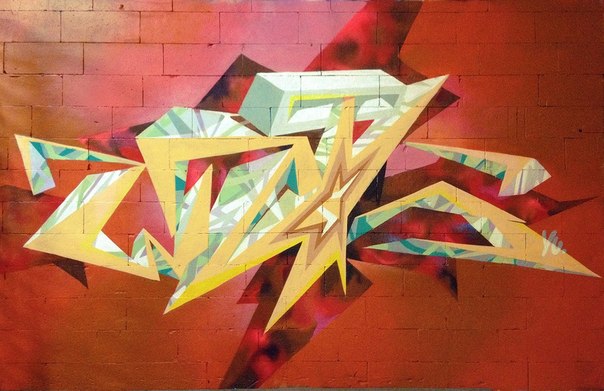 Дудлинг
Зендала
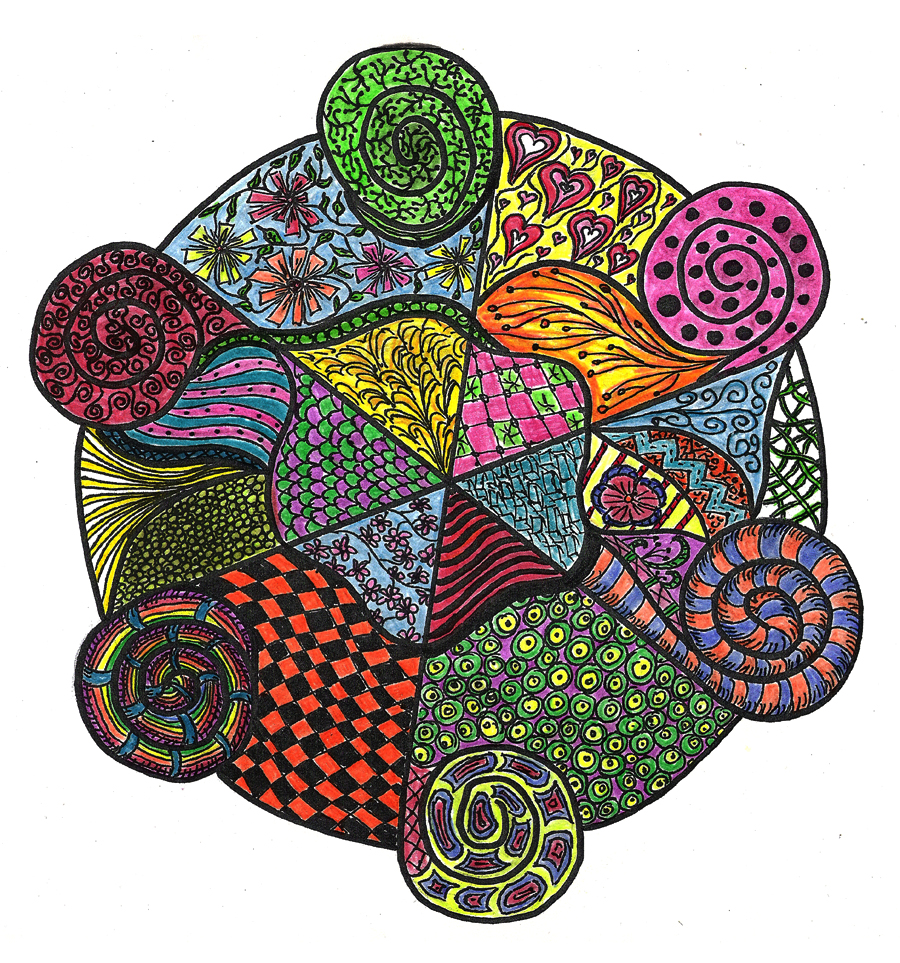 Зендудлинг
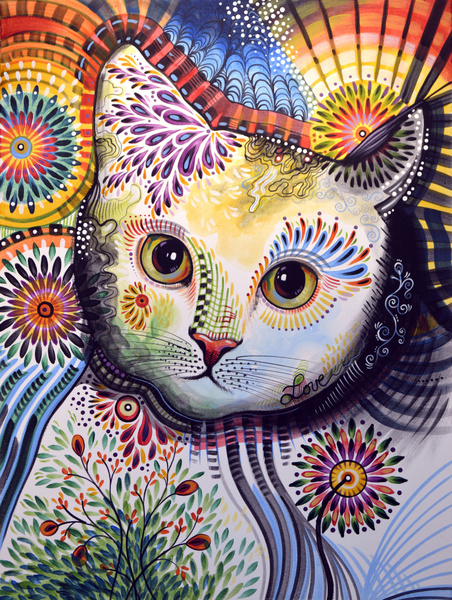 Сюрреализм
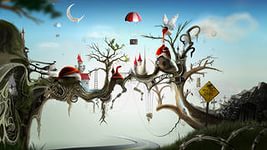 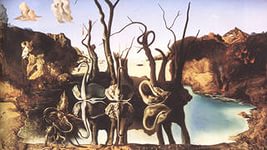 Реализм
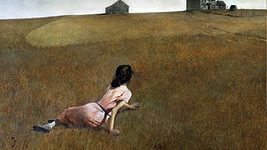 Импрессионизм
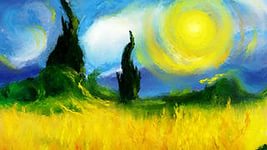